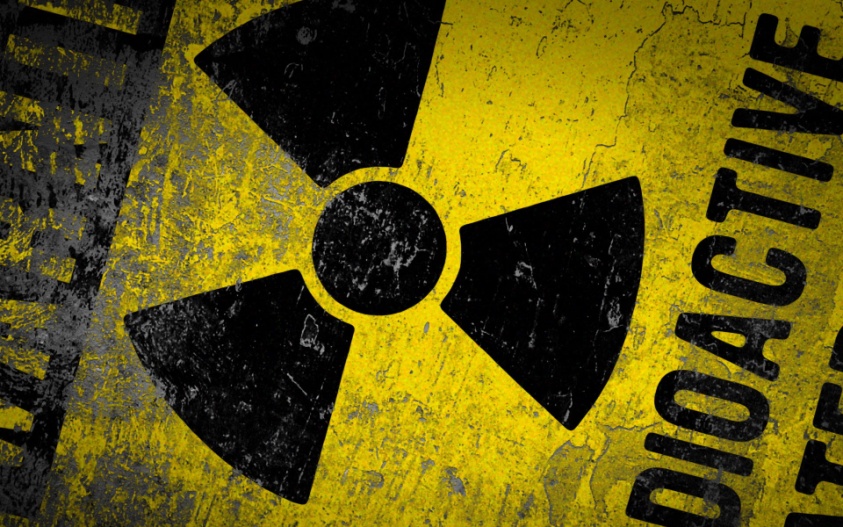 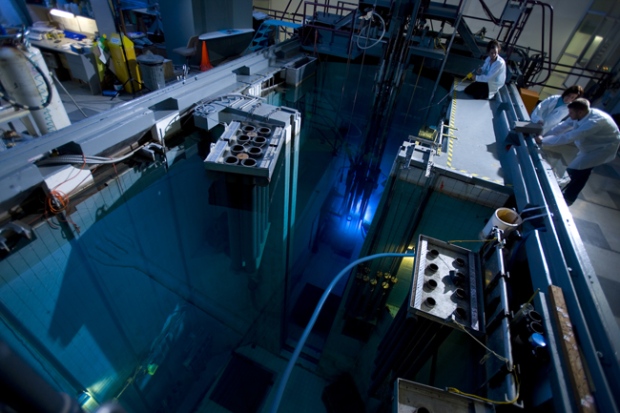 CH 7: Nuclear Energy and Society
7.2 – Radioactive Decay (pg.323-329)
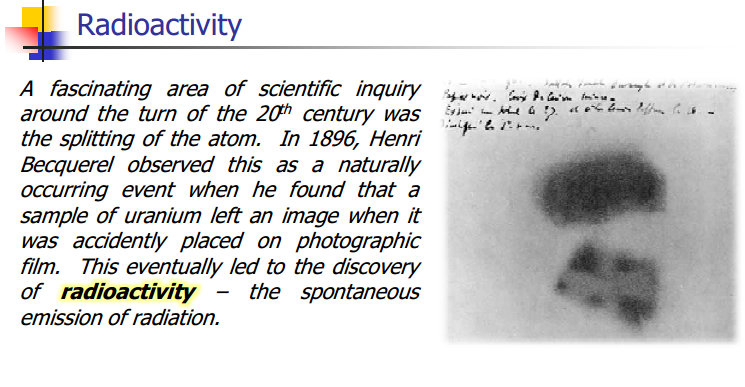 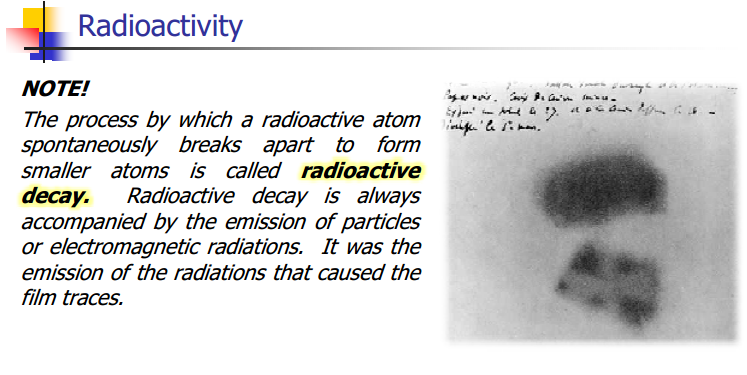 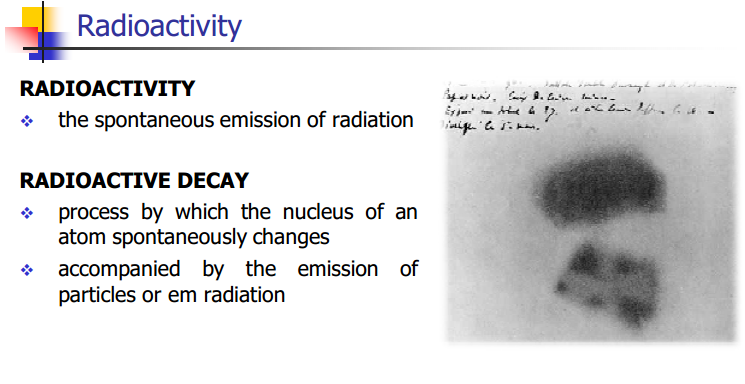 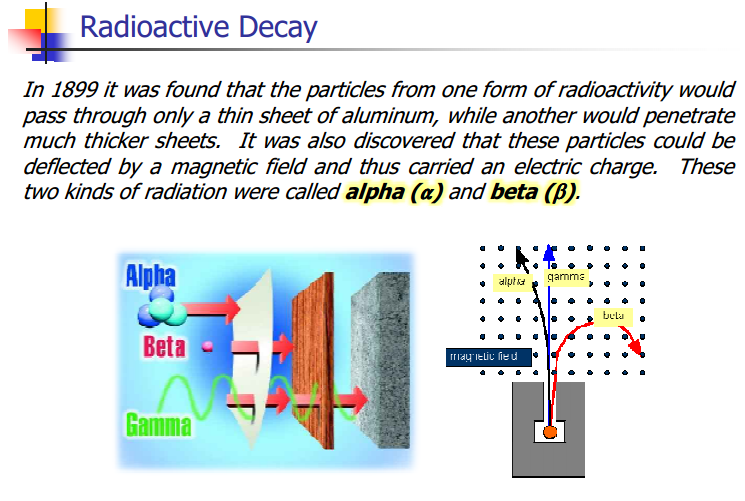 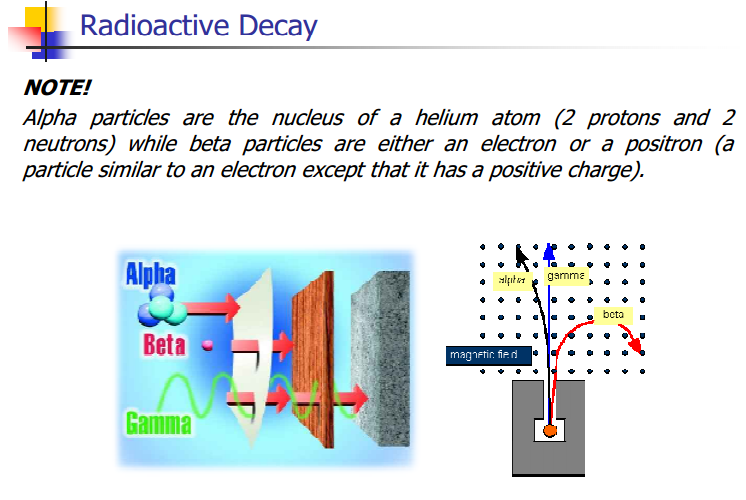 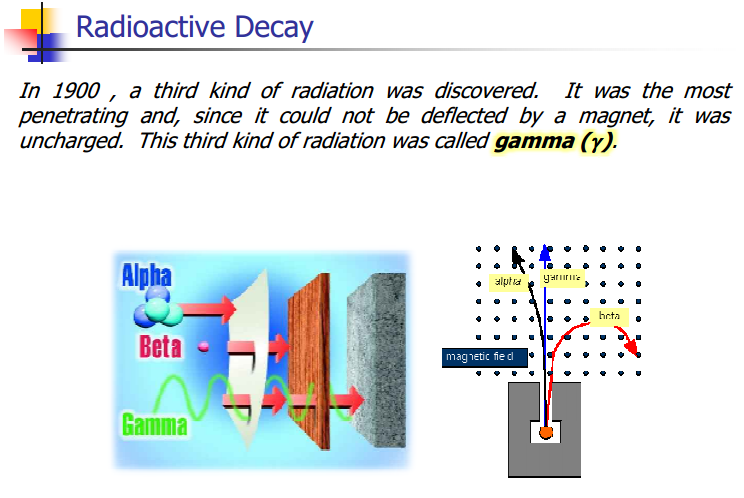 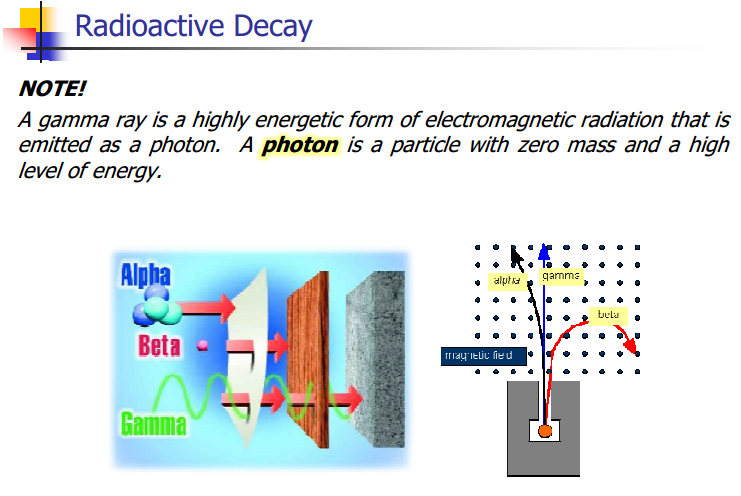 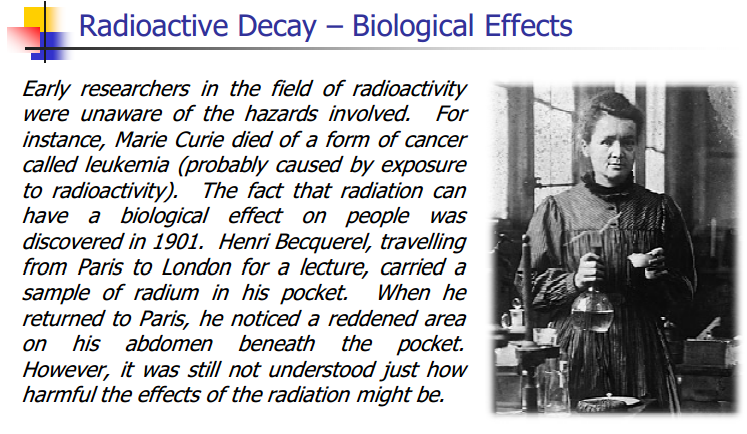 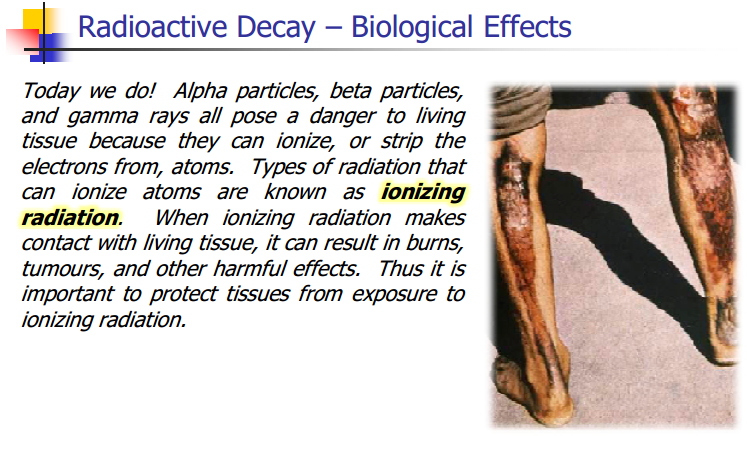 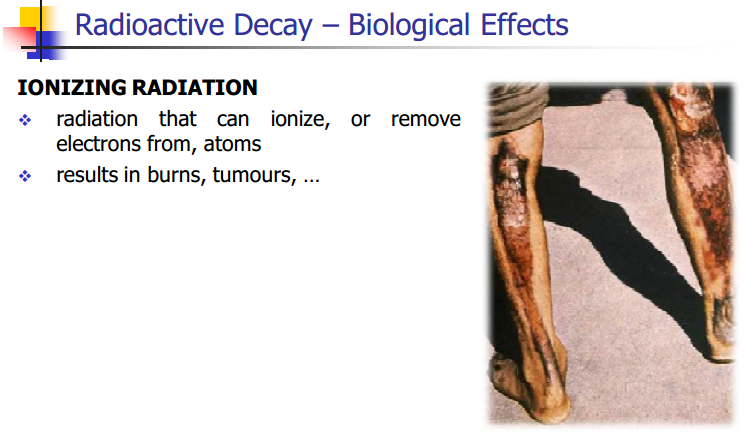 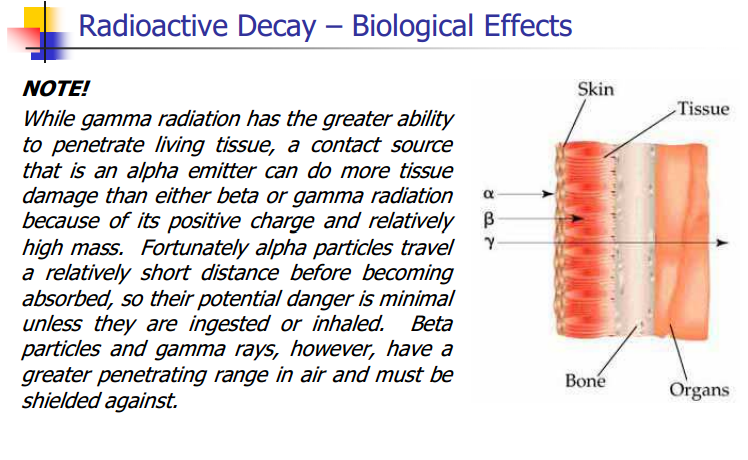 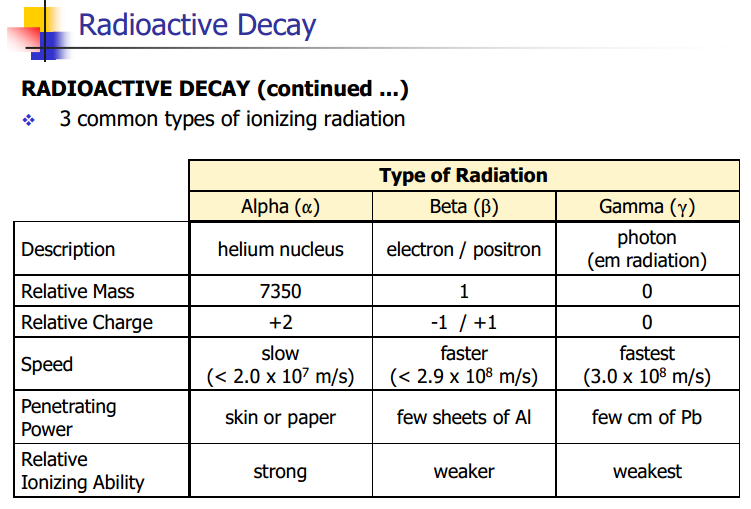 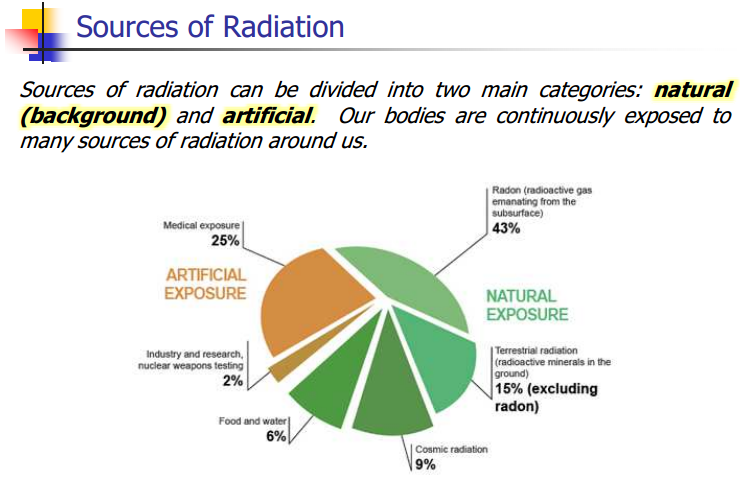 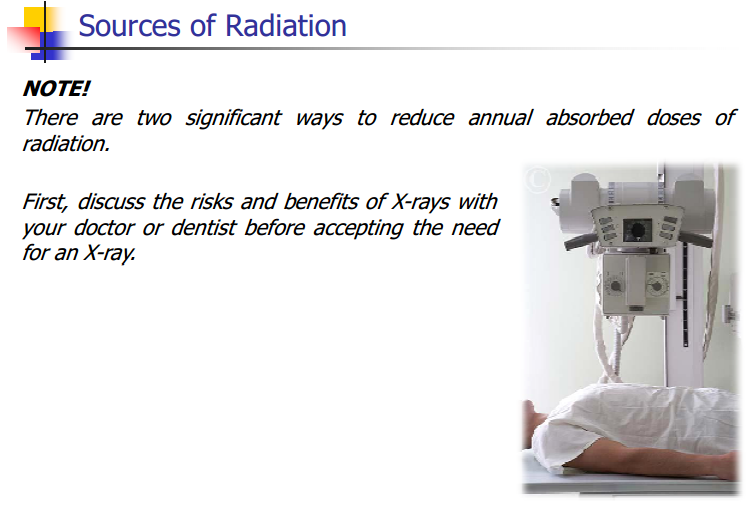 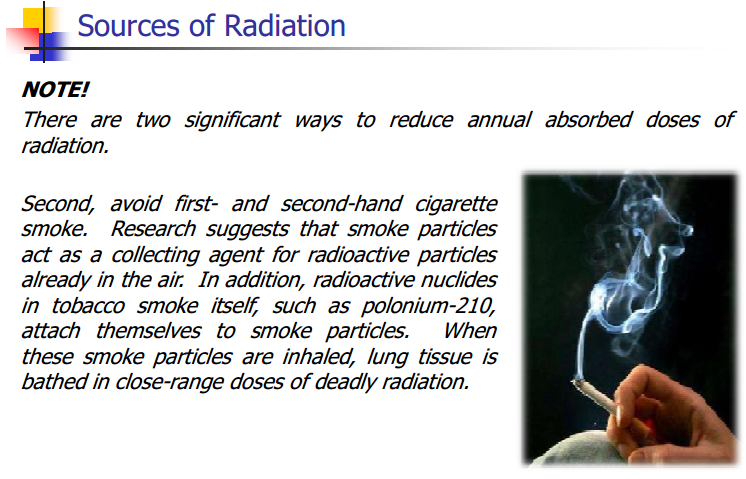 Classwork& Homework